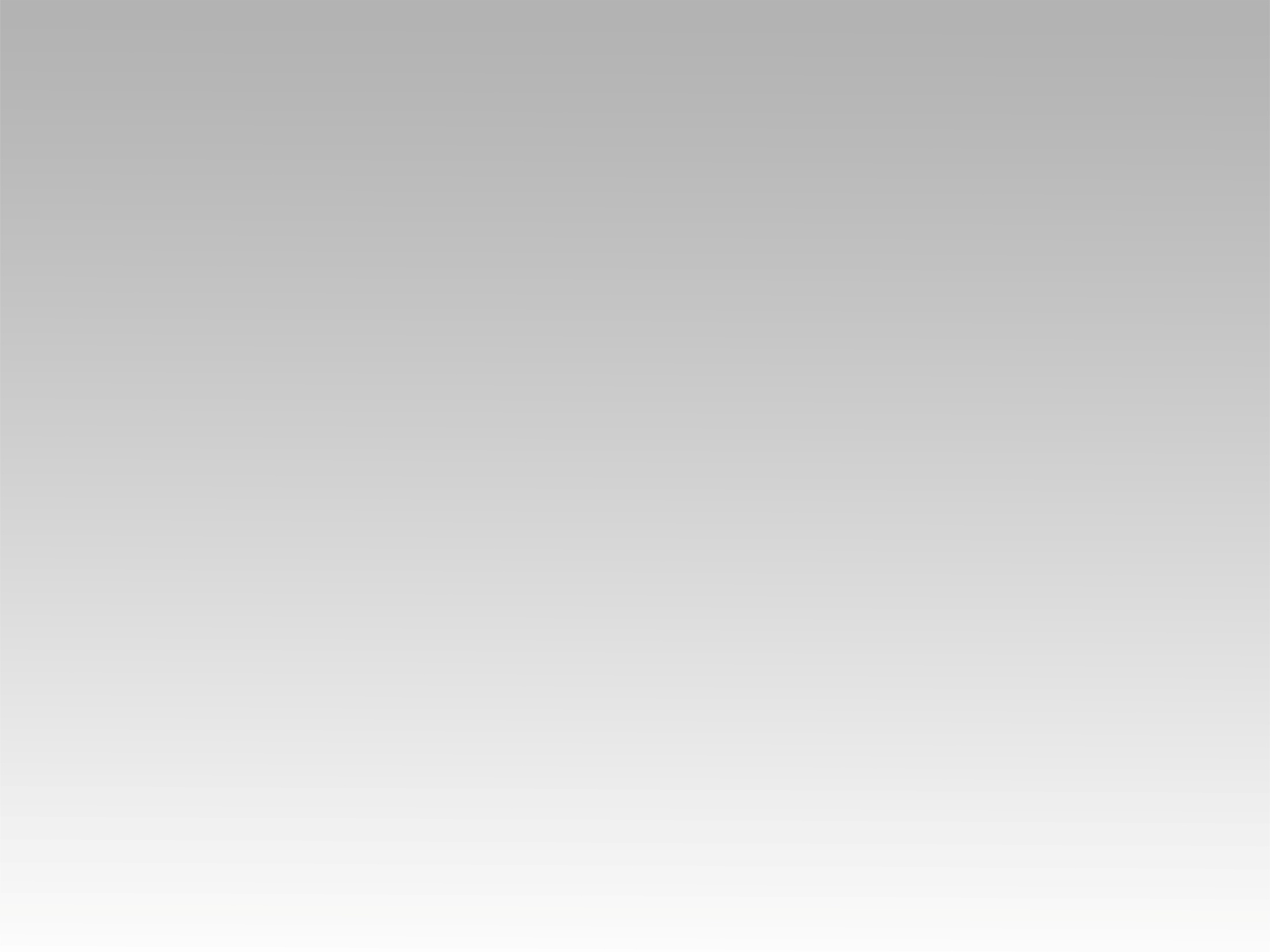 ترنيمة 
زى ما أنا باترمي في حضنك
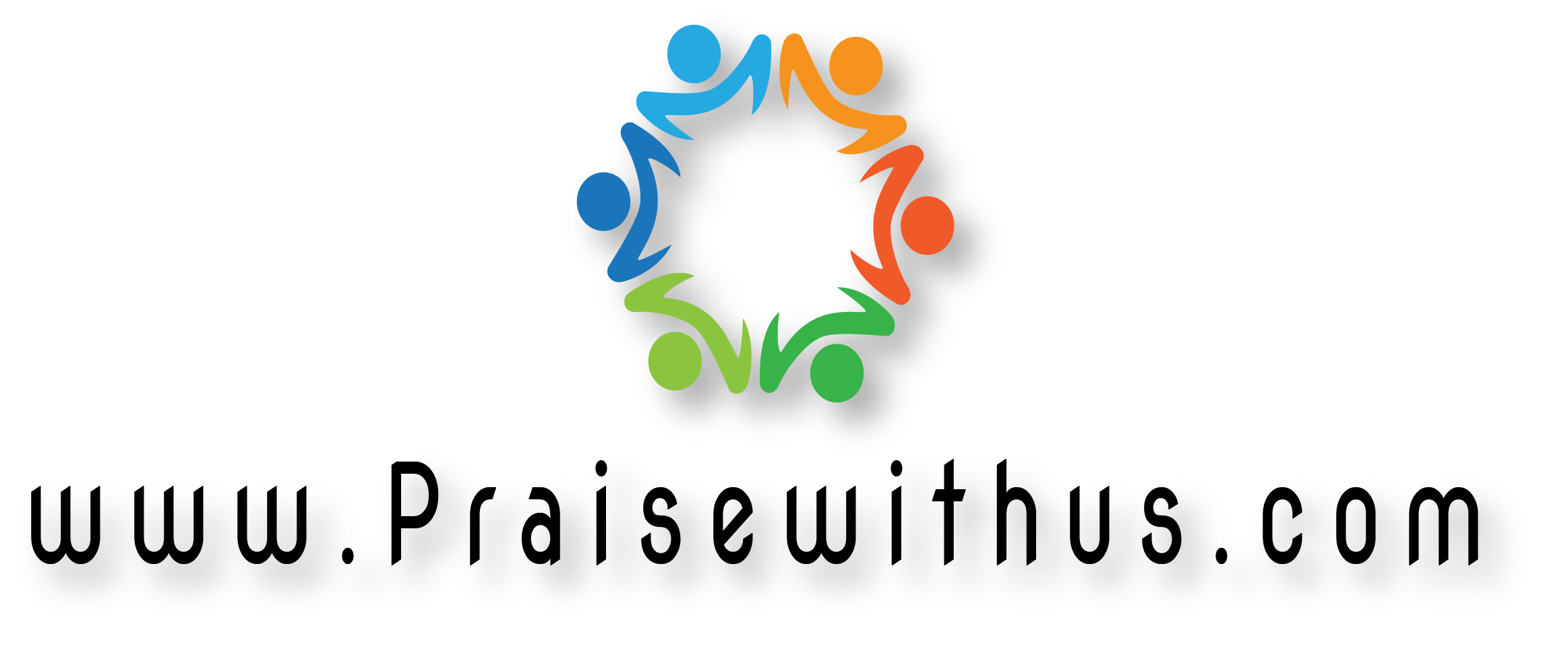 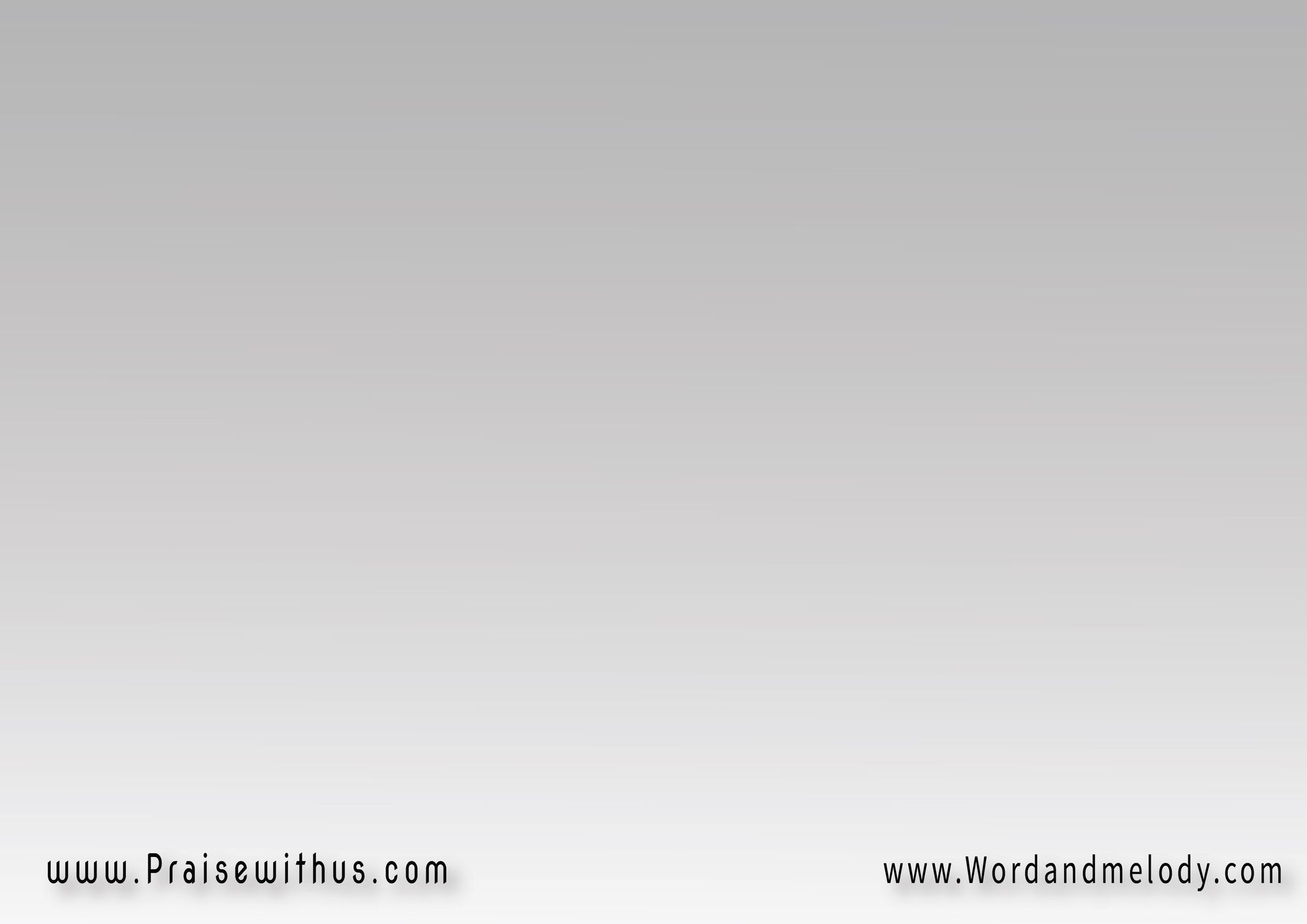 زى ما أنا باترمي في حضنك
جاي وأنا أملي أكون قربك
خجلان وخجلي مغطيني
ولا قادر اني ارفع عيني
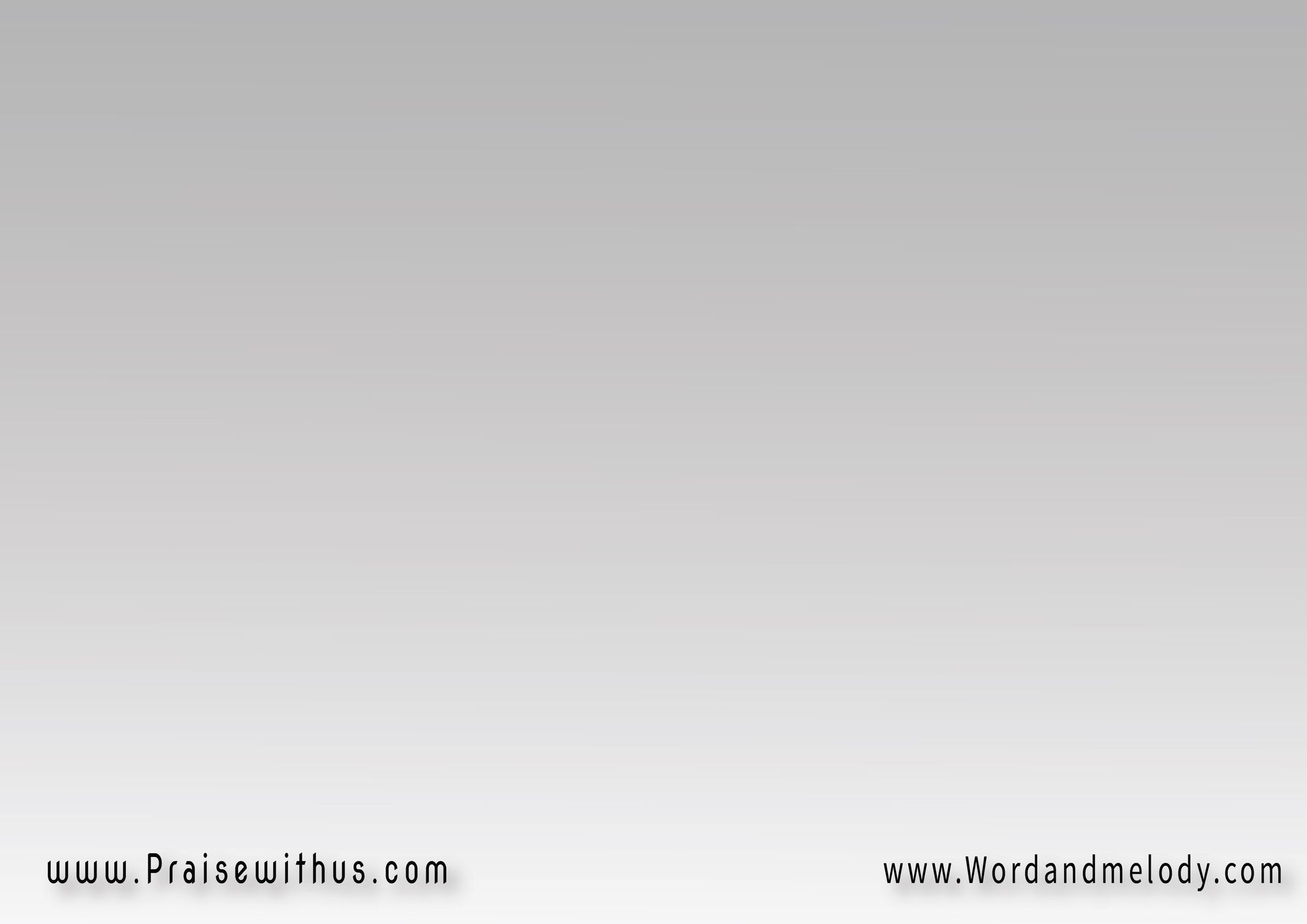 عشمان في كرَمَك يا اطيب قلب
لمسة إيديك هاتدفي القلب
بكره معاك يتعاش يتحب
زي ما أنا باترمي في حضنك
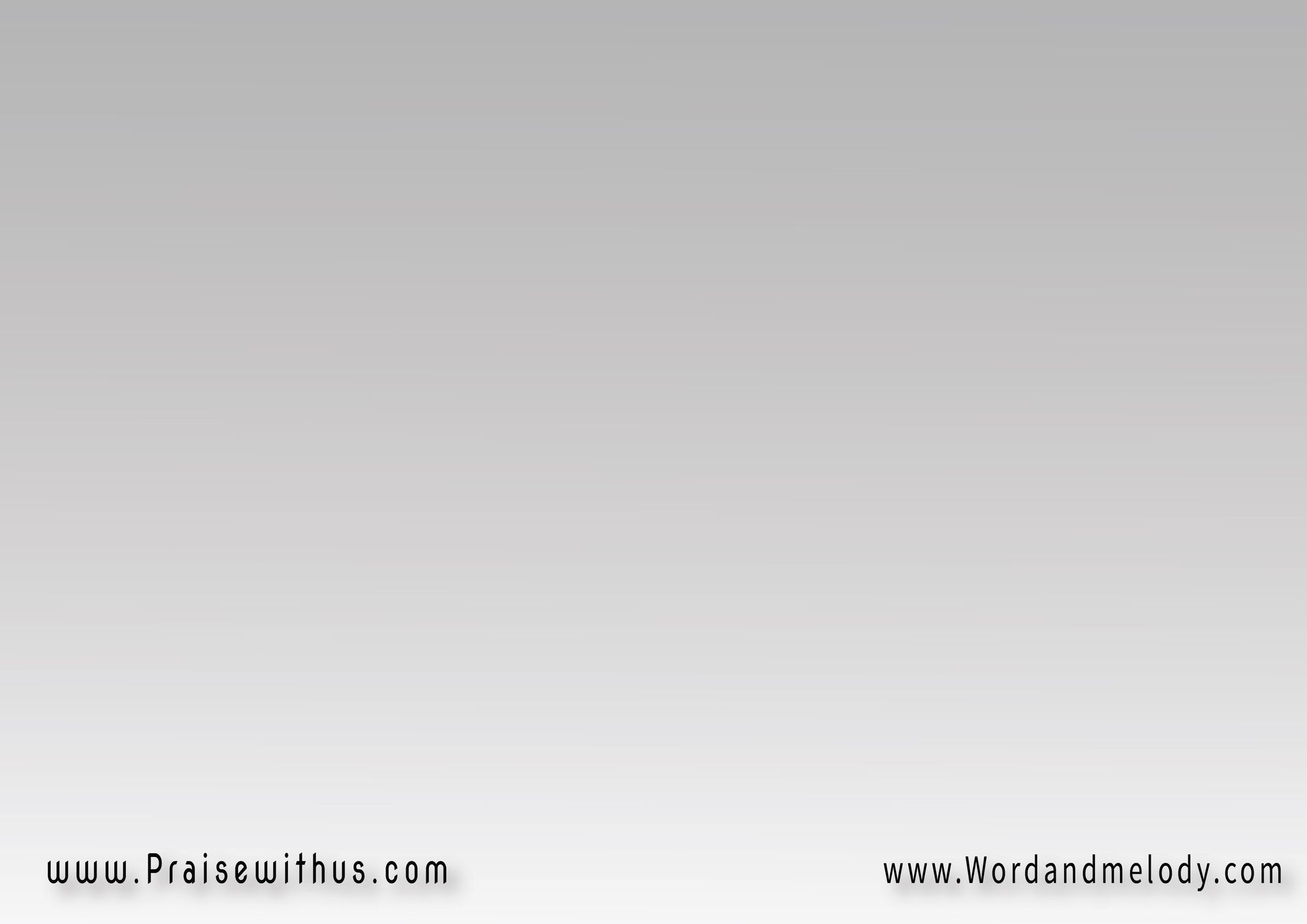 ندمان على أمبارح قبليك
لما ماكنتش يوم بارضيك
كان هدفي ذاتي وحب النفس
لما وصلت لحافة اليأس
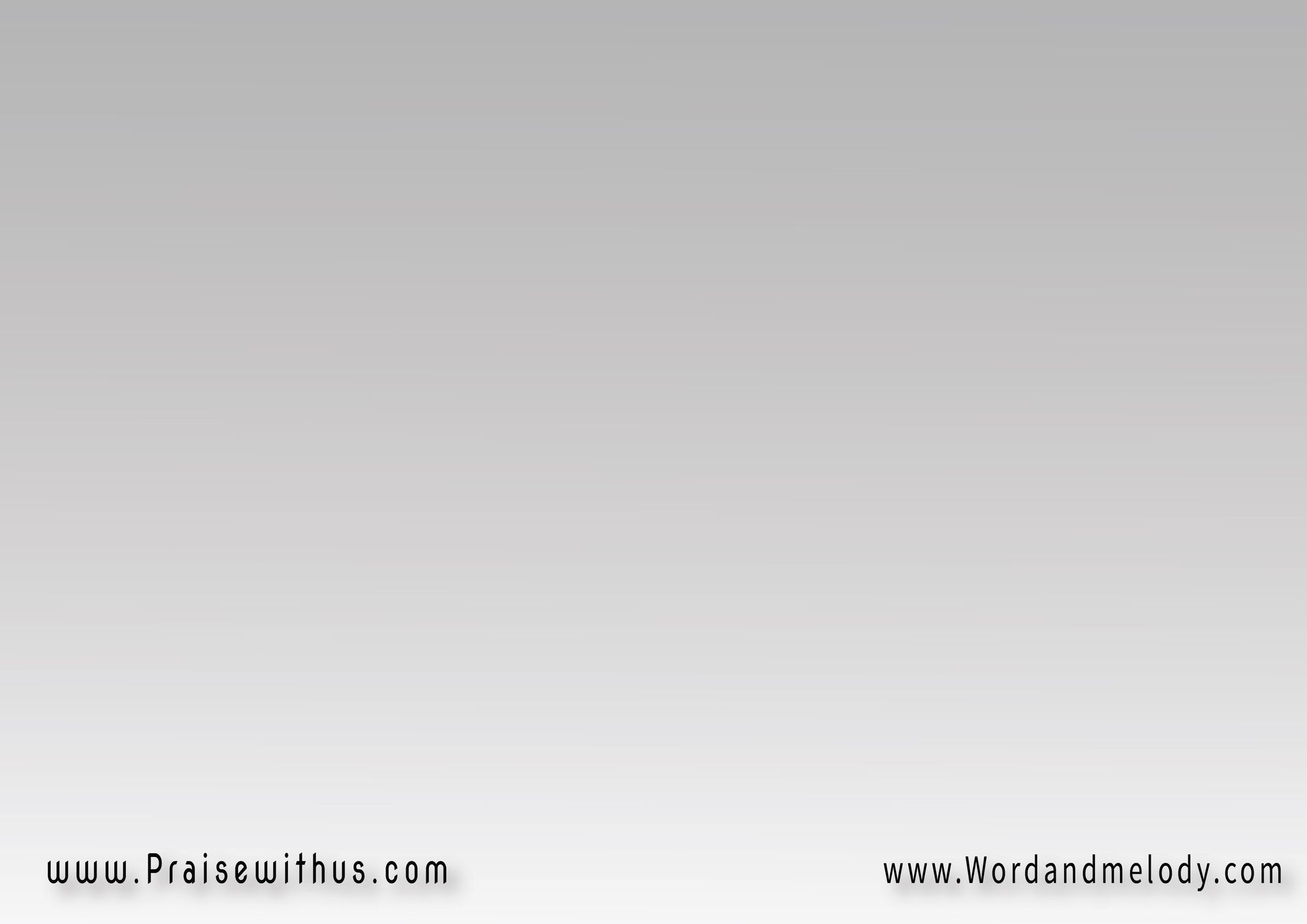 لقيت في ودني صوت بالهمس
باحبك انت ولسه شاريك
جريت وأنا ما صدقت الاقيك
أترمي في حضنك
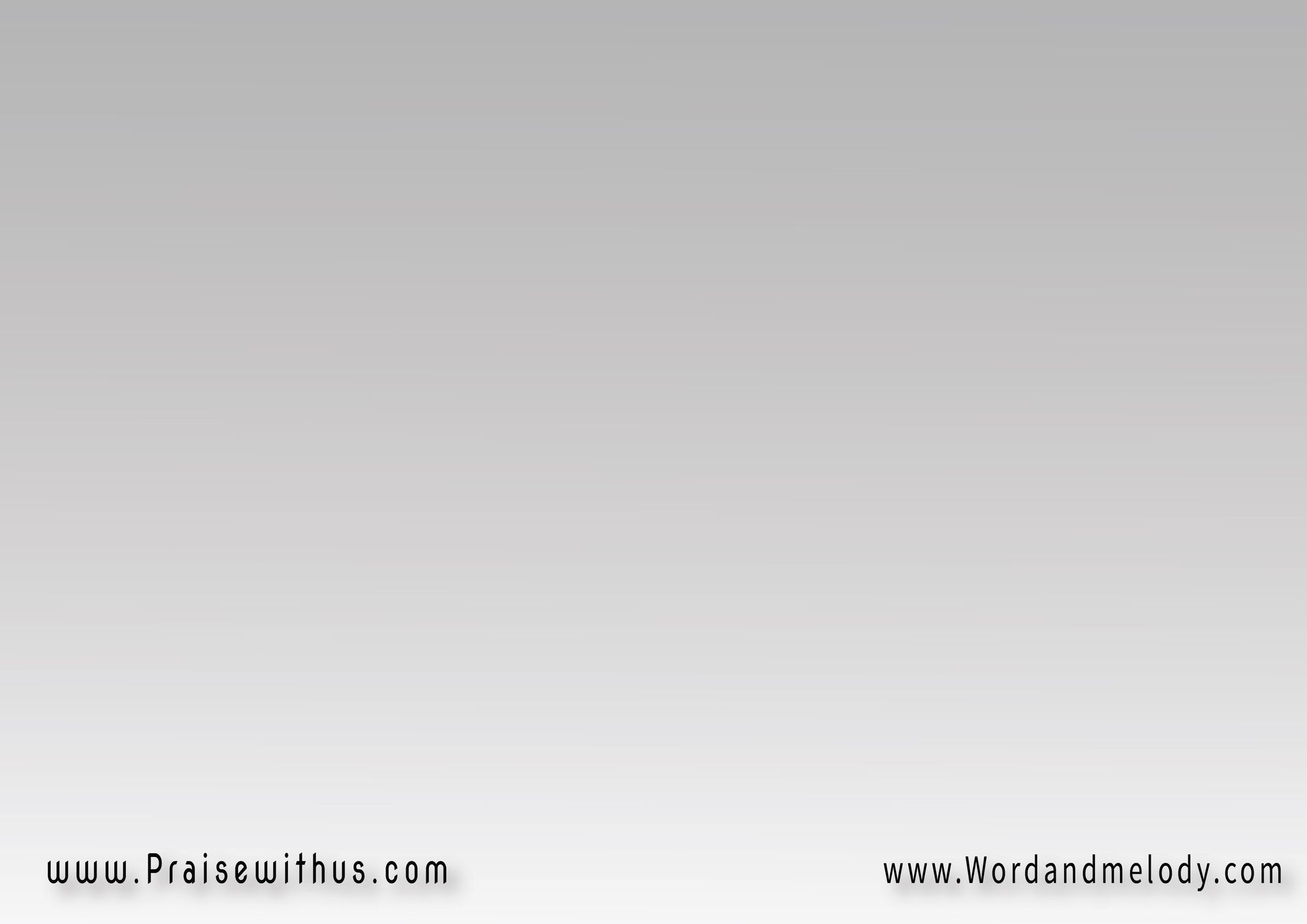 زى ما أنا باترمي في حضنك
جاي وأنا أملي أكون قربك
خجلان وخجلي مغطيني
ولا قادر اني ارفع عيني
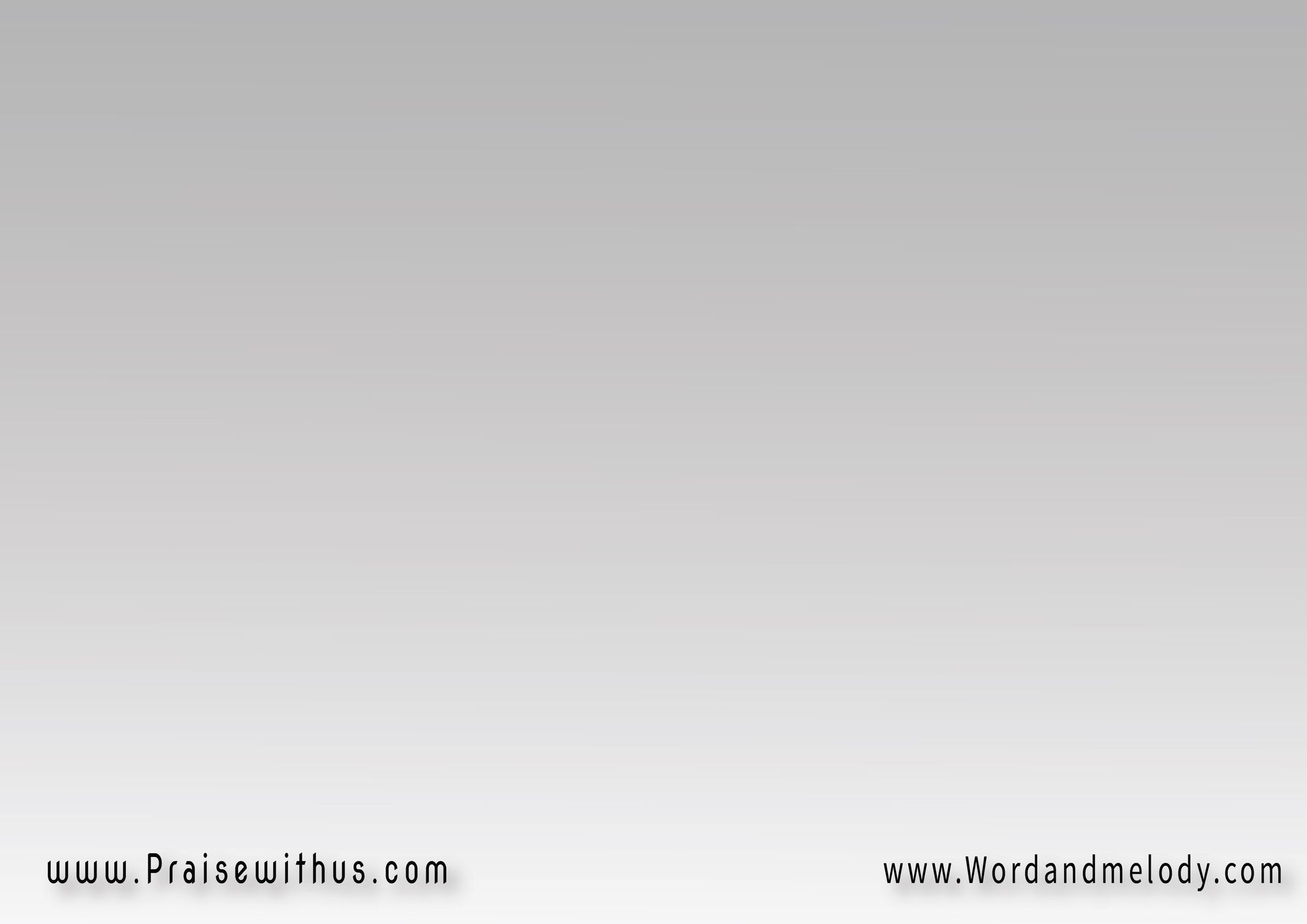 عشمان في كرَمَك يا اطيب قلب
لمسة إيديك هاتدفي القلب
بكره معاك يتعاش يتحب
زي ما أنا باترمي في حضنك
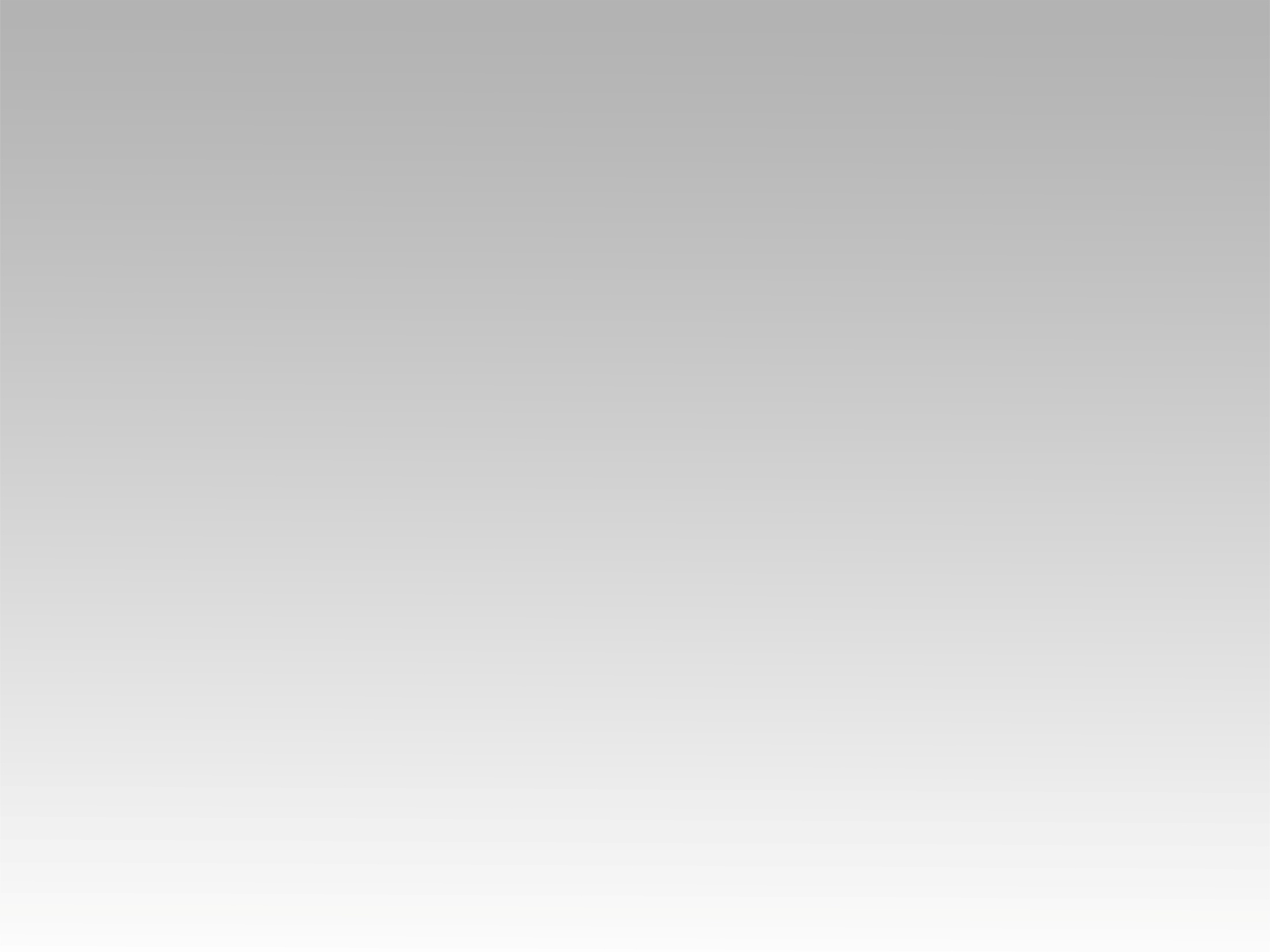 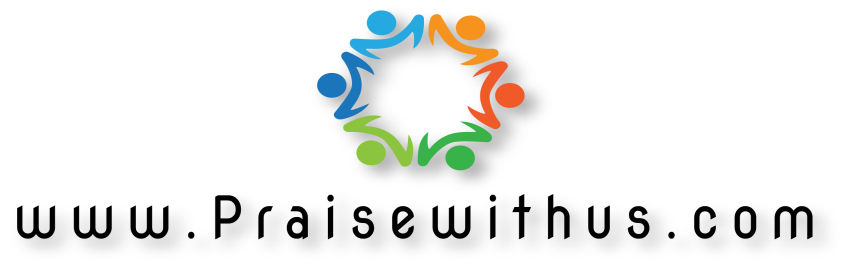